بسم الله الرحمن الرحیم
سخت افزار
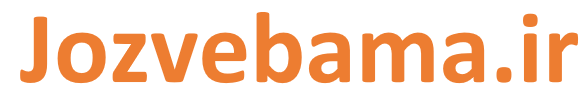 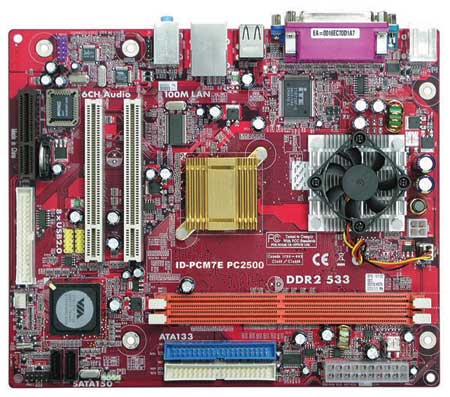 به اجزای فیزیکی و قابل لمس در کامپیوتر سخت افزار می گویند
ورودي  
 مانند صفحه كليد و ماوس و اسكنر
انواع دستگاه ها
خروجي 
مانند مانيتور و بلندگو و چاپگر
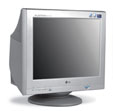 CRT
مانیتور
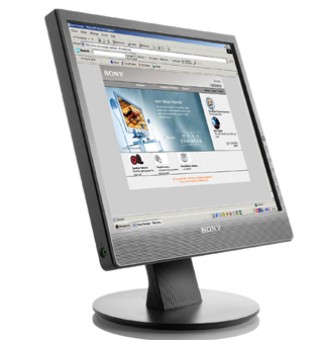 LCD
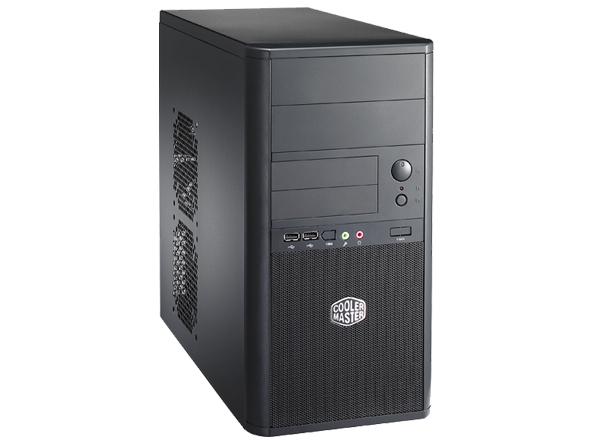 Case
دکمه power
برای روشن شدن کامپیوتر
دکمه reset
دکمه reset
این دکمه برق کامپیوتر را برای یک لحظه قطع کرده و سیستم
دوباره (boot) روشن می شود

معمولا زمانی استفاده می شود که سیستم قفل شود

قفل کردن یعنی این که صفحه کلید ماوس کار نمی کنند و
کامپیوتر هیچ عکس العملی را در مورد کار های ما انجام نمی دهد
در این زمان کامپیوتر را reset کرده تا به حالت عادی بر گردد
صفحه کلیدkey board
دکمه Num lock
هنگام استفاده از قسمت ماشین حساب کیبرد باید این دکمه فعال باشد
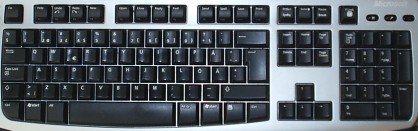 کلید های مکان نما
برای حرکت به بالا و پایین و چپ و راست در برنامه ها
این کلید ها برای تایپ حروف می باشد
قسمت ماشین حساب
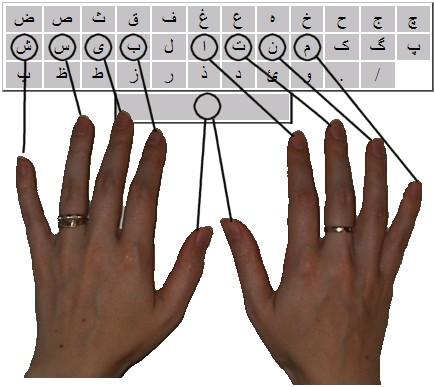 پورت صفحه کلید
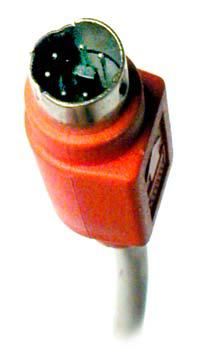 پین
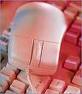 موس های توپی ( توپ دار)
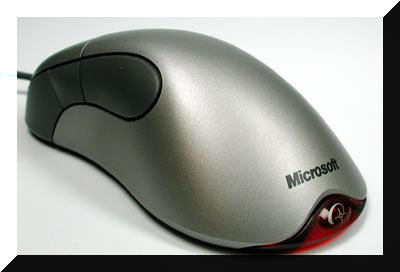 موس
موس نوری optical
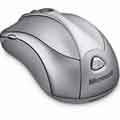 موس بی سیم
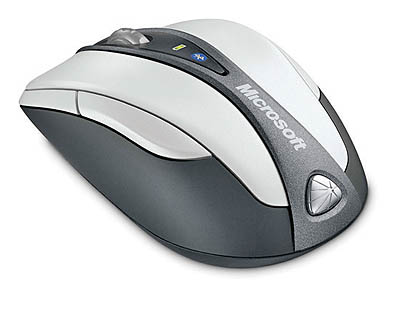 ماوس بي‌سيم و مبتني بر تكنولوژي بلوتوث است 
تا فاصله 10متري از فرستنده خود مي‌تواند دور شده و كار كند.كامپيوترهاي مجهز به بلوتوث به راحتي با اين ماوس هماهنگ مي‌شوند.داراي يك كليد روشن/خاموش در پشت بدنه خود است داراي 4كليد معمولي و يك كليد اسكرول است. 
اين ماوس جديد داراي باتري قابل شارژ با عمر 3 ماه در هر بار شارژاست
کانکتور ماووس

اغلب موس ها از يک کانکتور استاندارد PS/2 استفاده می نمايند)شش پين(
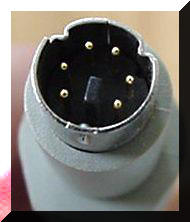 پین
Pad
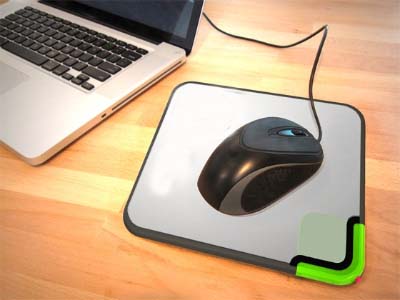 اسپیکر(بلند گو)‏
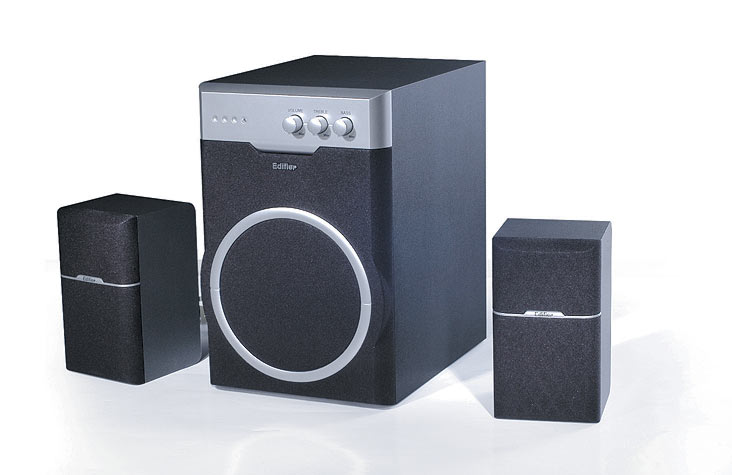 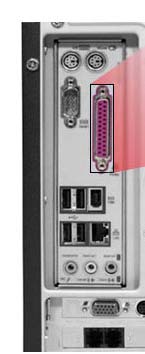 پورت صفحه کلید
پورت موس
پورت موازی
پورت   USB
پورت صدا 
بلند گو
موازي (Parallel): بر روی برد اصلی دو درگاه موازی که با LPT1 و LPT2 نمایش داده می شوند قرار دارد که بیشتر جهت ارتباط چاپگر با کامپیوتر استفاده می شوند.
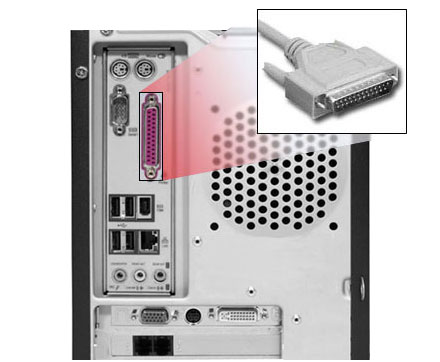 پین
پورت (Universal Serial BUS)USB : اين نوع اتصال نيز براي اتصال دستگاههاي مانند اسكنر و يا دوربين هاي ديجيتالي استفاده مي شود و نسبت به درگاههای دیگر کامپیوتر سرعت بالاتری دارد
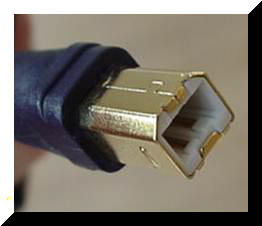 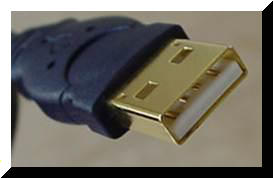 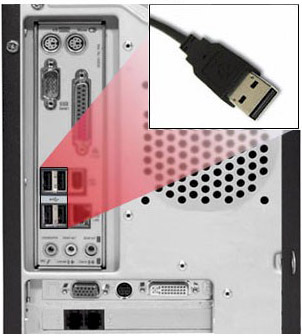 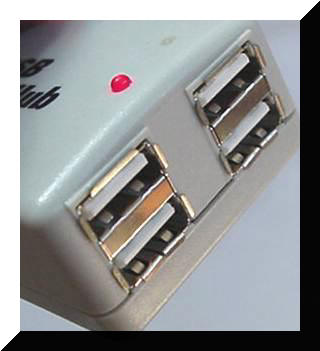 هاب (USB)
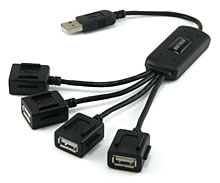 گاهی فیش (پورت یا درگاه) قطعات برای راحتی کار کاربر در جلوی کیس قرار می گیرد
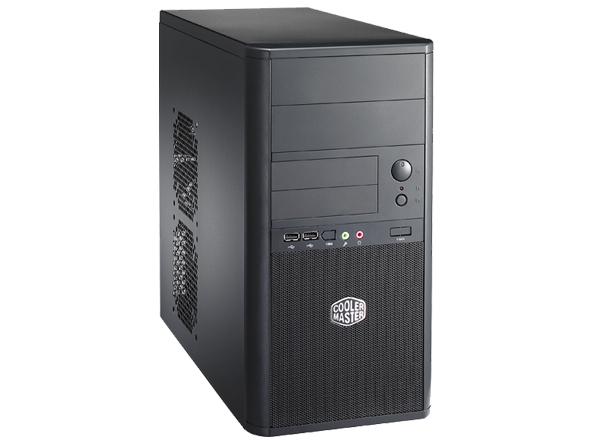 پورت USB
پورت مربوط به بلند گو(SPEAKER) یا هد فون یا میکروفون
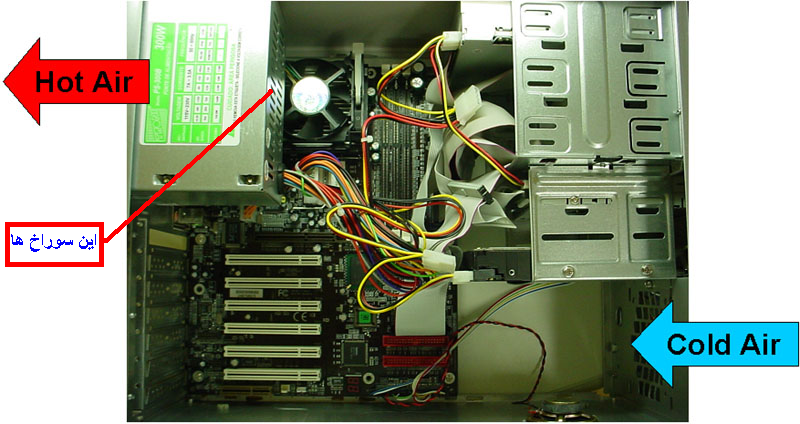 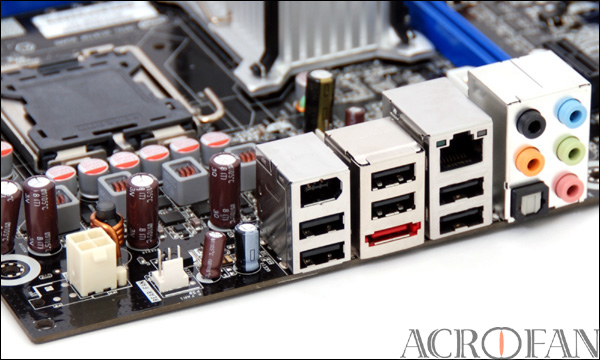 On board
قصعات داخل كيس
كارتي
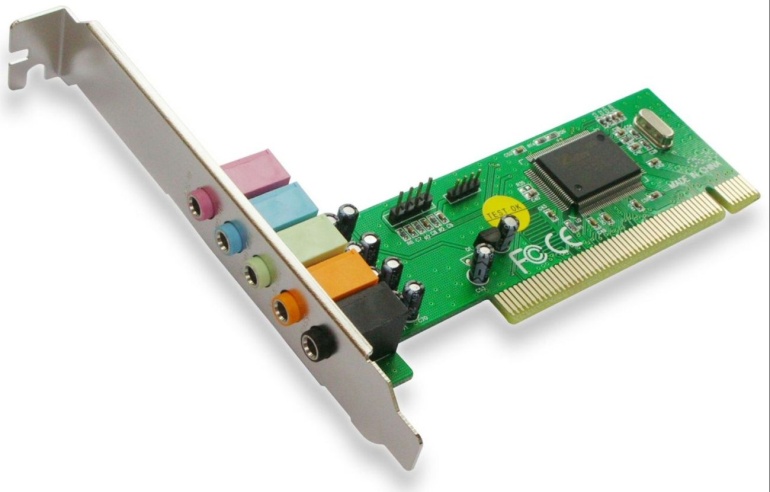 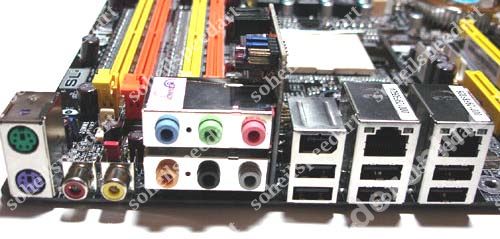 مادر برد
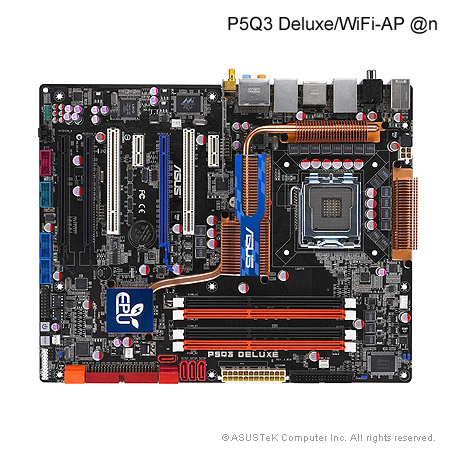 محل قرار گرفتن کارت صدا و کارت گرافیک و مدم و کارت شبکه
محل قرار گرفتن CPU
محل قرار گرفتن RAM
کارت صدا
فیش اسپیکر یا بلند گو را به پورتی وصل می کنید که روی آن spk نوشته شده باشد
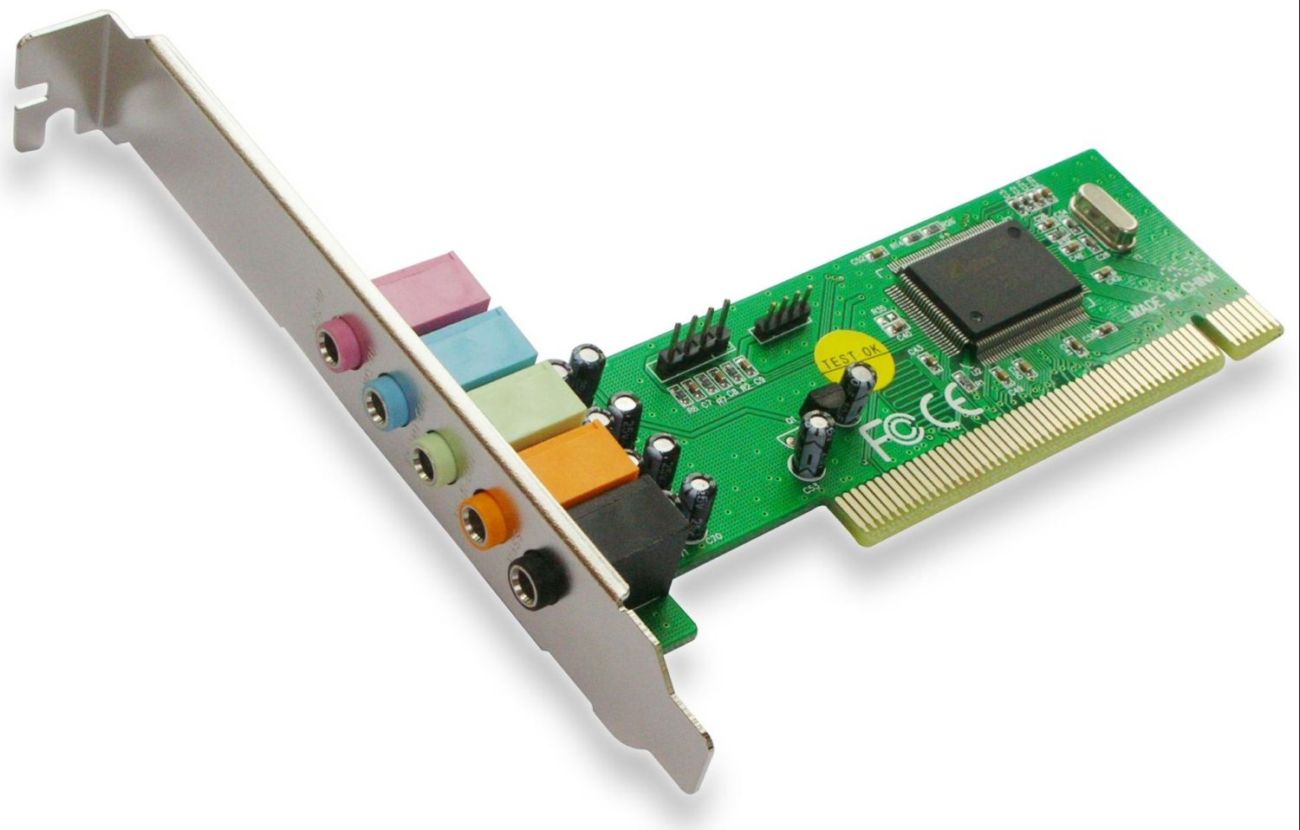 فیش بلند گو
کارت گرافیک
وظیفه نمایش تصویر بر روی مانیتور
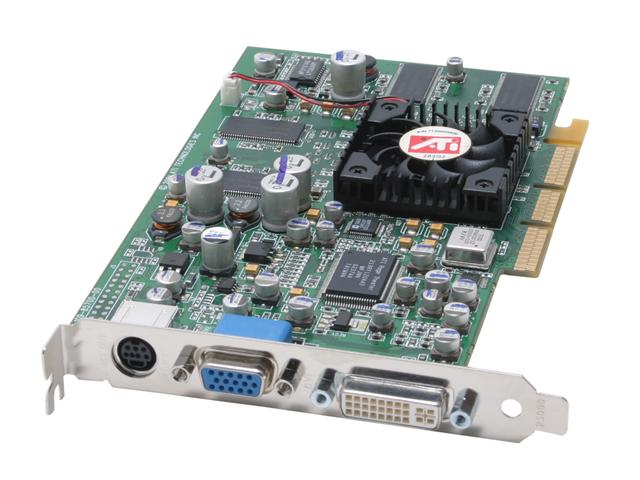 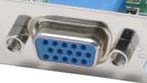 پورت مانیتور
این کابل(پورت )به کارت گرافیک وصل می شود
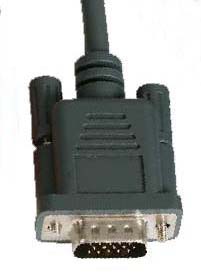 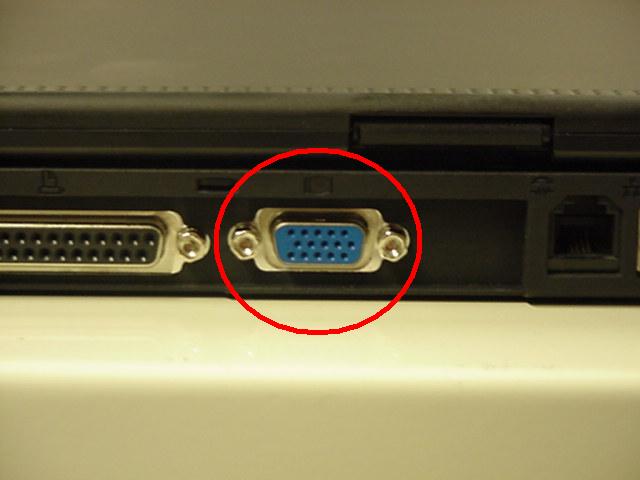 پین
واحد پردازنده مرکزی CPU CENTRAL PROCCESING UNIT
کار پردازش را بر عهده دارد مثلا 2+2=4
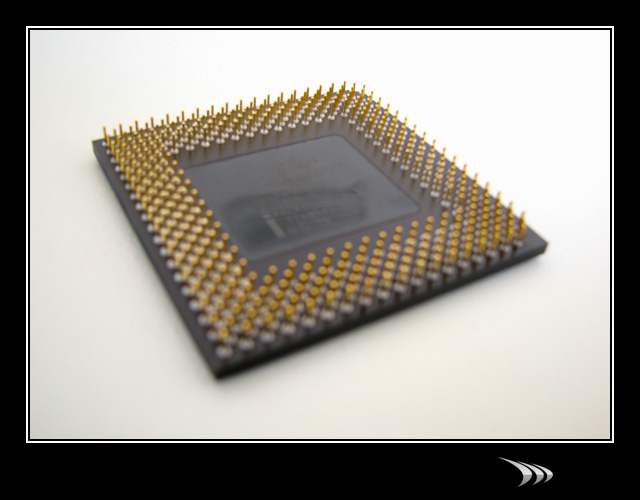 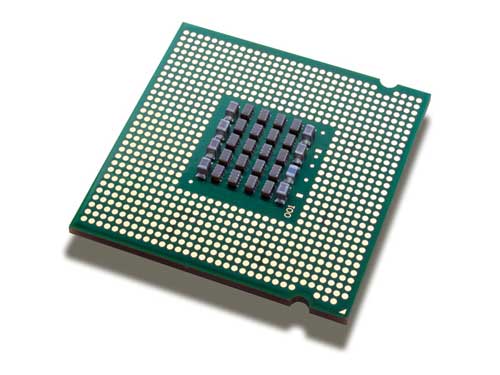 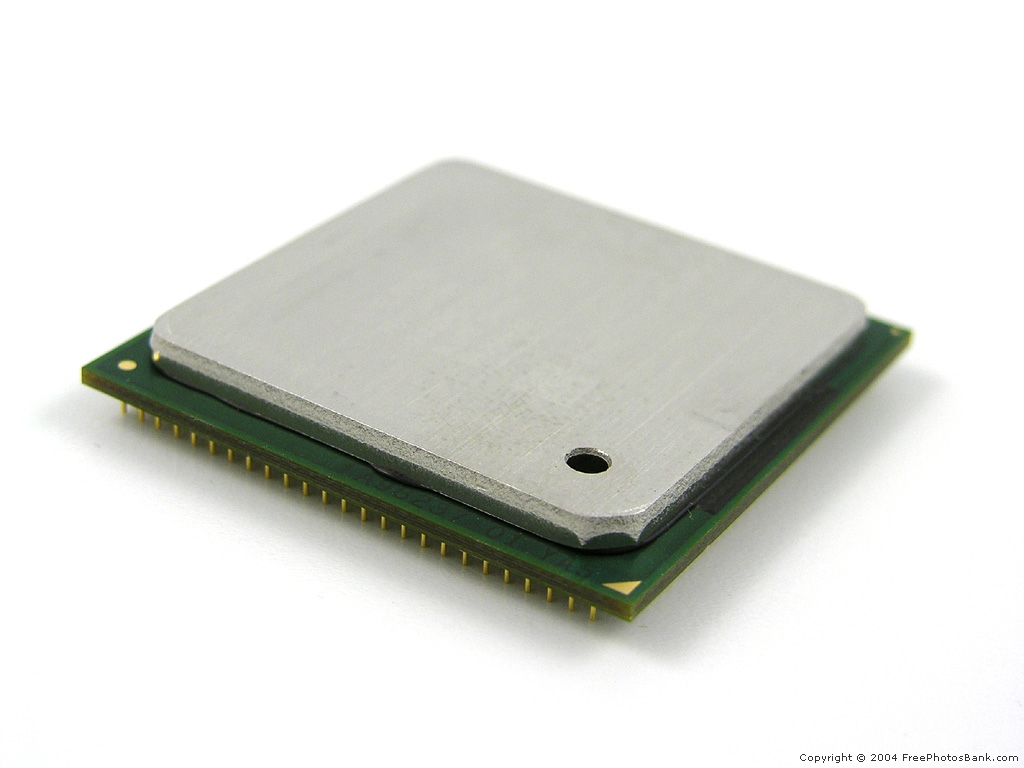 RAM
برای ذخیره اطلاعات به صورت موقت استفاده می شود
بعد از reset کردن یا خاموش شدن کامپیوتر اطلاعات آن از بین می رود
بر روی مادر برد قرار می گیرد
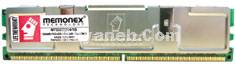 هارد دیسکوظیفه ذخیره اطلاعات را بر عهده دارد
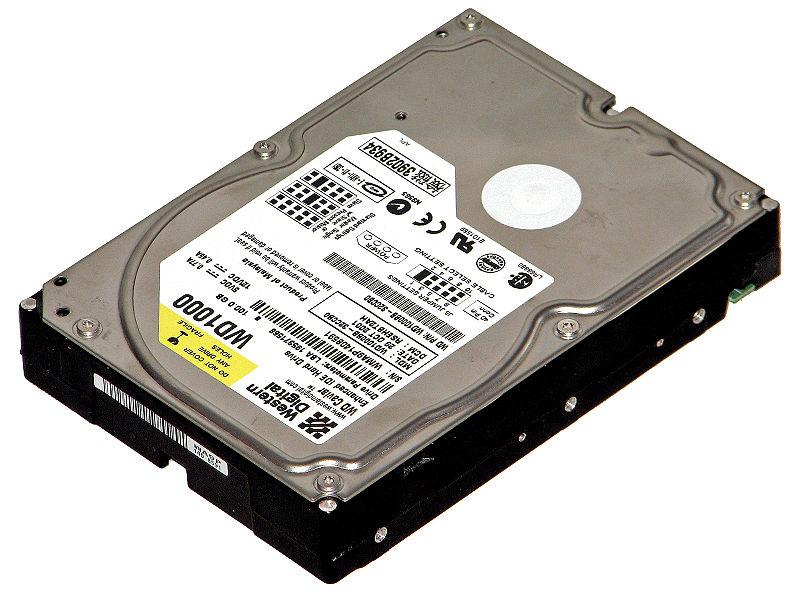 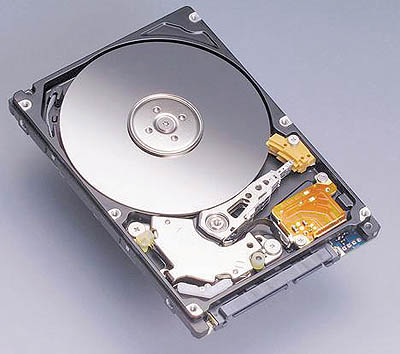 درایو drive
هر هارد دیسک به قسمت هایی تقسیم می شود به اسم درایو.
1-درایو های هارد دیسک از درایو c شروع می شود
2-تا درایو z  می تواند ادامه پیدا می کند(بستگی به سلیقه کاربر دارد)
Cd-rom  یا dvd rom
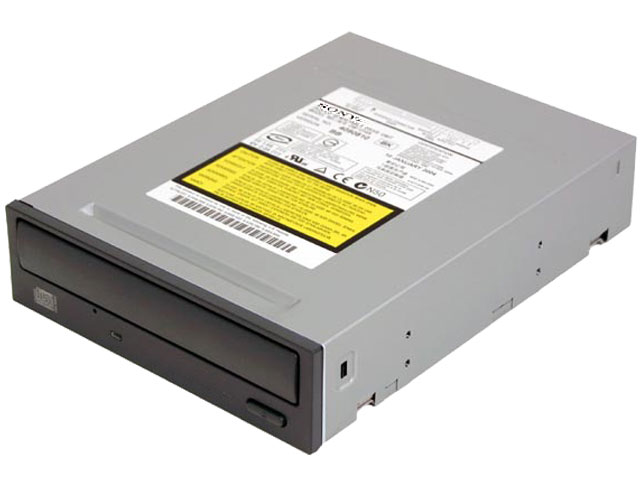 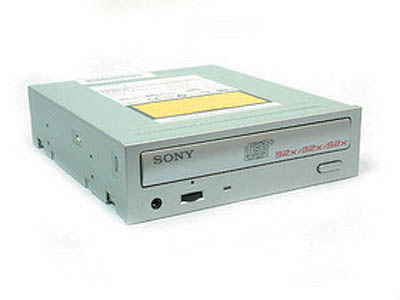 دکمه باز یا بسته شدن درب  CD ROM
فلاپی درایو
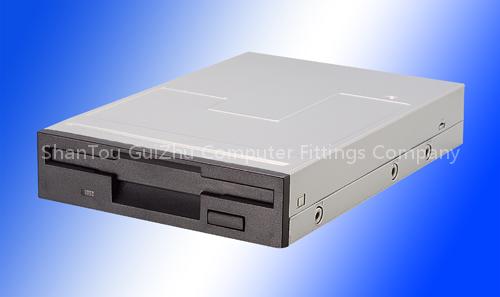 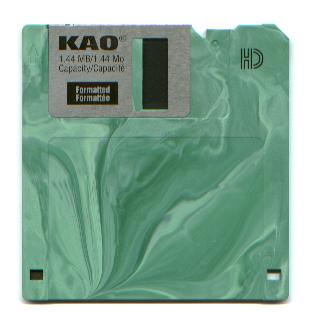 منبع تغذیه
کار تقسیم جریان برق 220 ولت شهری را به 5 و 3ولت و... د رکامپیوتر را دارد
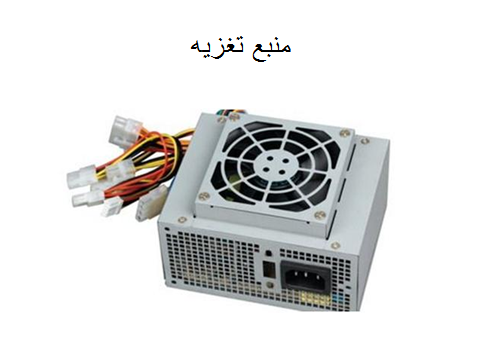 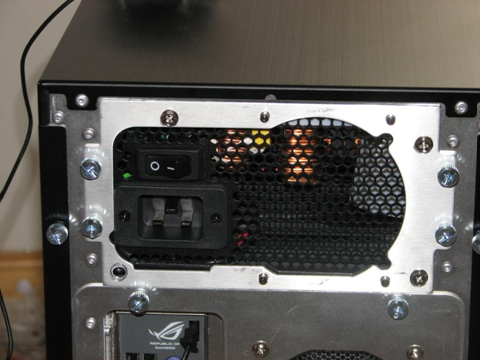 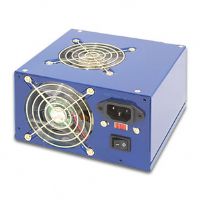 هنگامی که می خواهیم کامپیوتر را روشن کنیم این دکمه باید بر روی 1 باشد
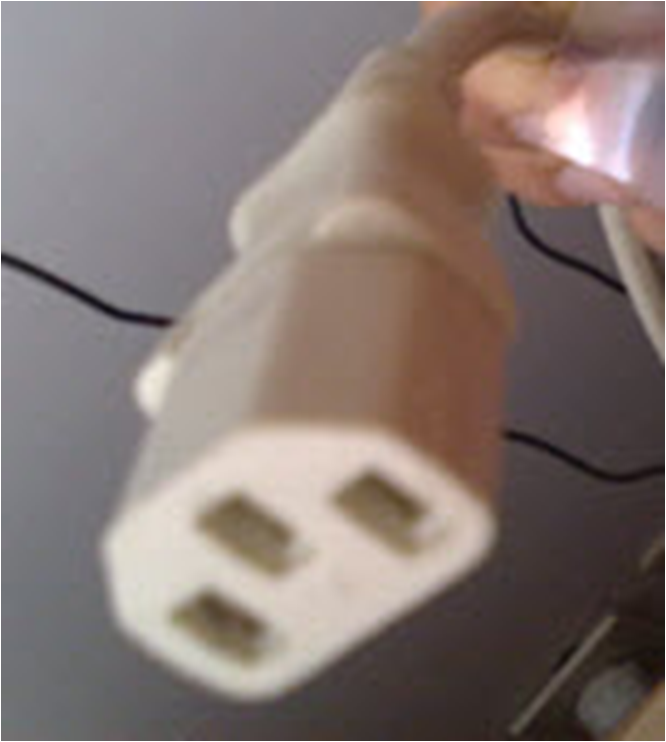 چاپگر printer
برای چاپ کاغذ از چاپگر استفاده می شود
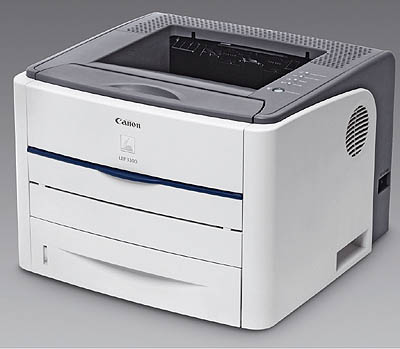 اسکنر
برای وارد کردن عکس به کامپیوتر از اسکنر استفاده می شود
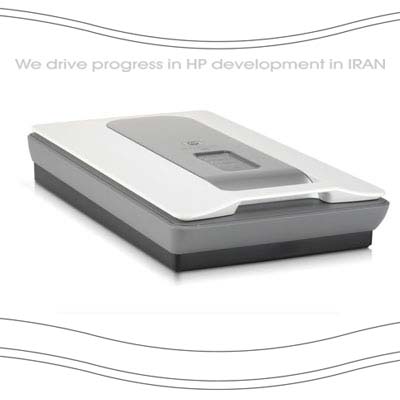 کارت شبکه
برای وصل شدن به شبکه داخلی باید از کارت شبکه استفاده کرد
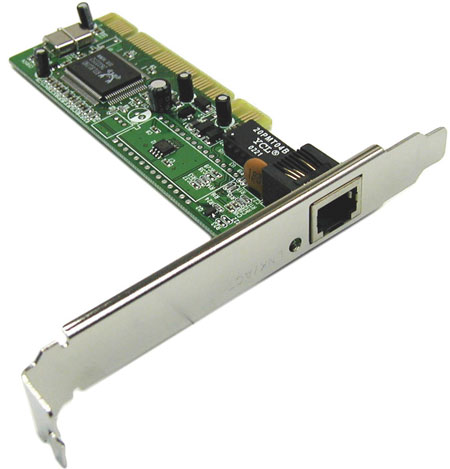 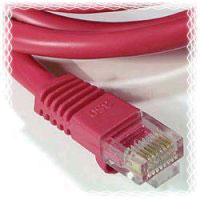 طریقه وصل کابل شبکه به کارت شبکه
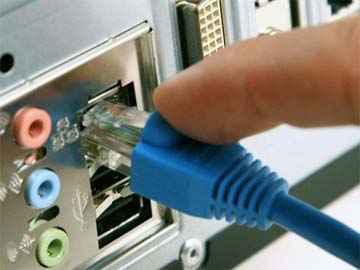 سخت افزار
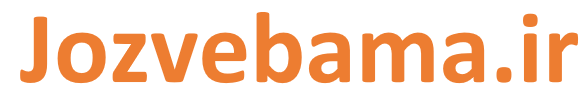